2020 Referee Education Webinars
March
Referee Profile

April
U19 Law

May
Scrum

June
Onfield interactions and managing conflict
Referee Profile
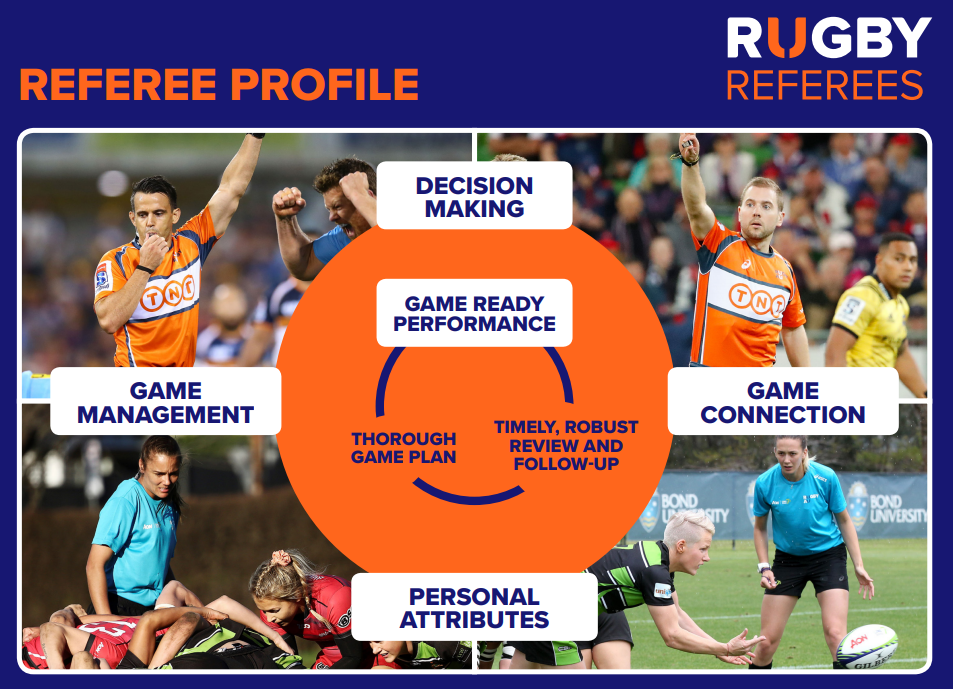 Referee Profile
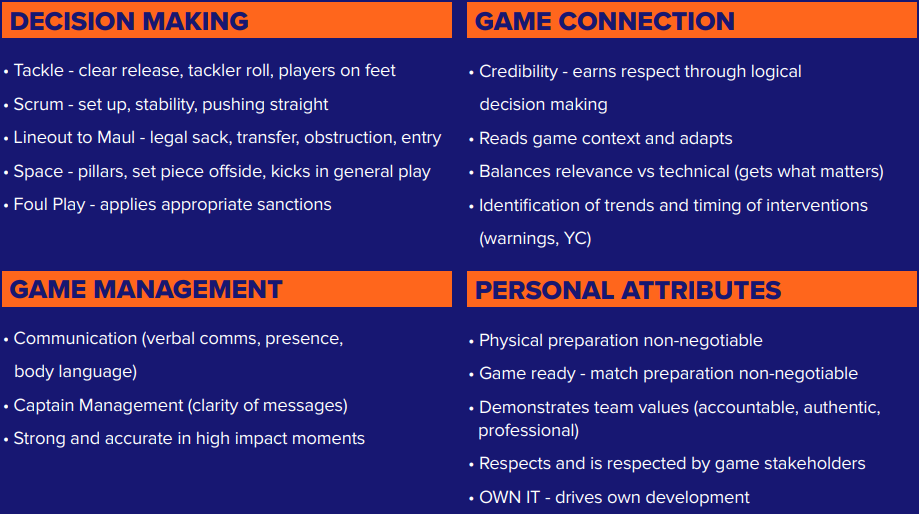 Referee Profile – 3 cases
Zanden Jeh - https://youtu.be/0Qmn6ncrumc 

Kirk Astill - https://youtu.be/a-0H008P-k8

Paul Henwood - https://youtu.be/bmDMdFPYP-o